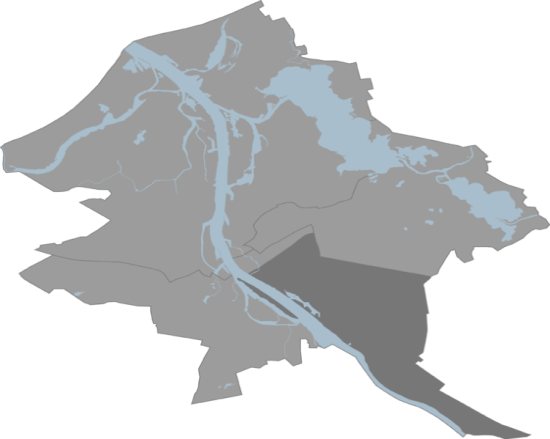 Darba Rezultāti
Latgales priekšpilsētā aug tikai divi dižozoli un tie atrodas Krasta ielā 93, to apkārtmērs 4,50 un 3,50 m
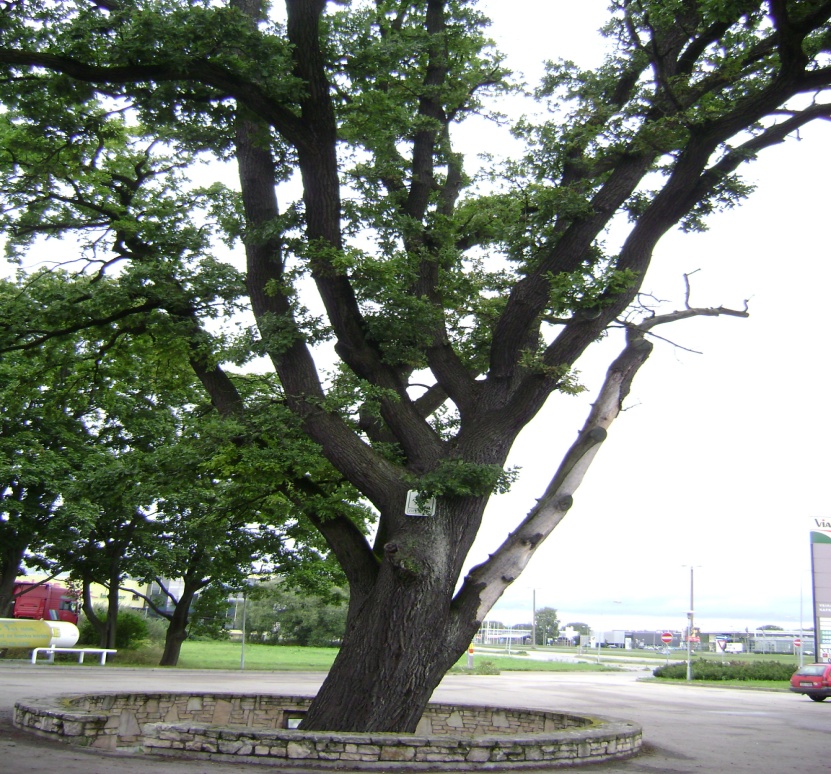 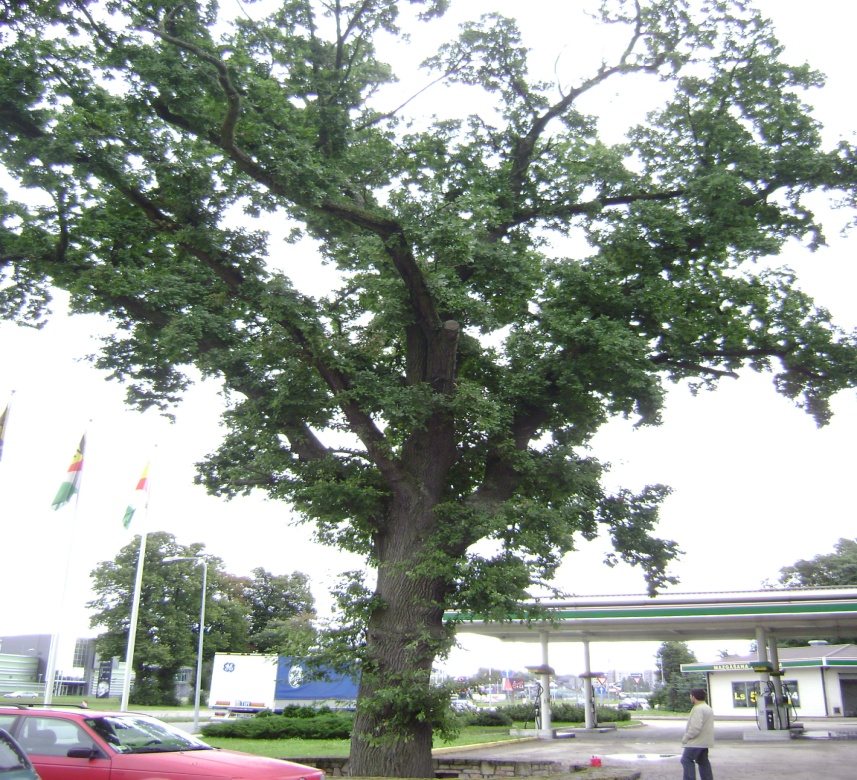 1
2011.05.05. Stella Kursīte
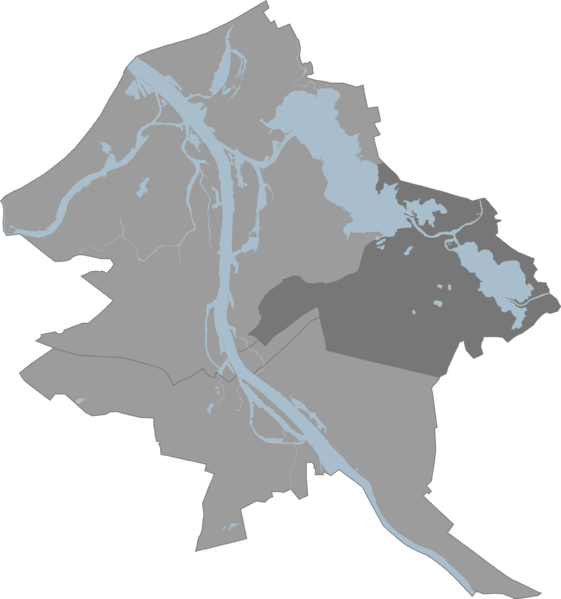 Darba Rezultāti
Vidzemes pr.p. apsekoti 13 dižozoli, no kuriem valsts nozīmes statusu sasnieguši 7 dižozoli, dižākais no tiem ir Kaltiņu ozols, kas atrodas Berģu ielā 160, tā apkārtmērs 6,88 m.
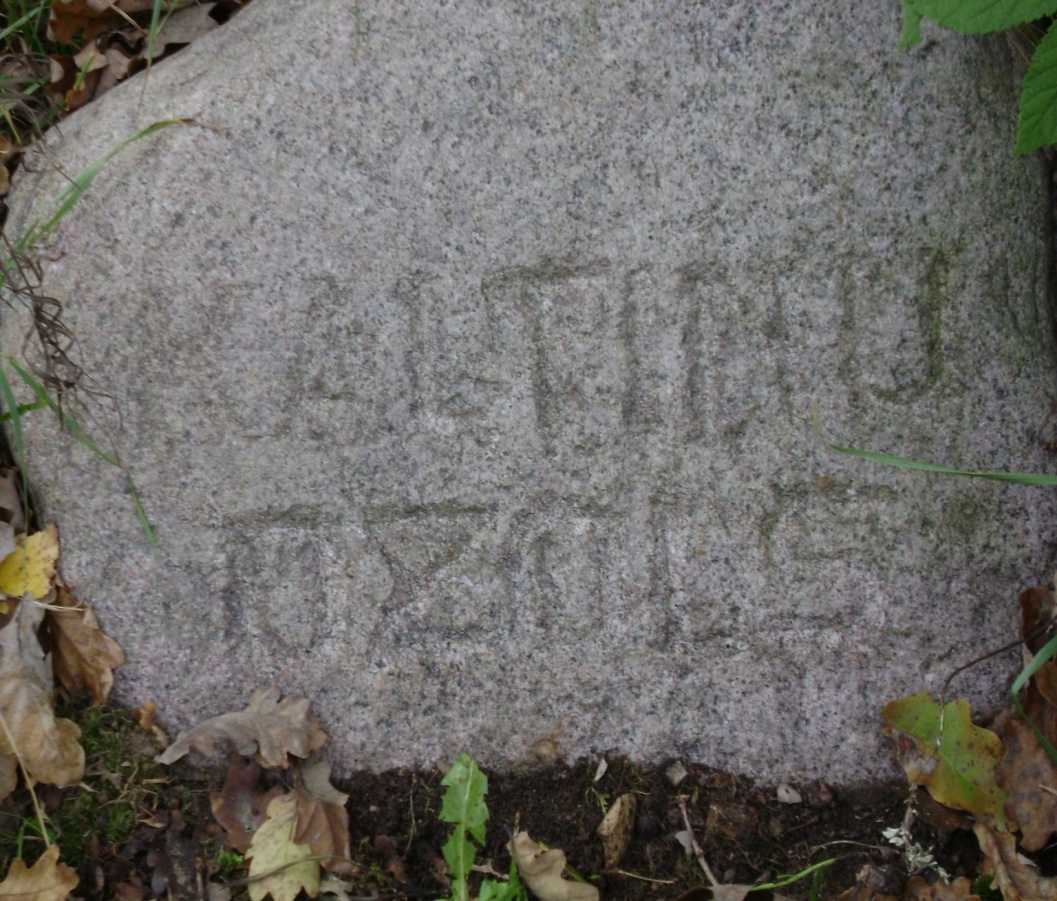 2
2011.05.05. Stella Kursīte
Rīgā, Vidzemes priekšpilsētā
1. Ozols Bulduru pilskalnā 
(Liepusalas), apk.m. 5, 47 m. 
Šeit atrodams arī Buldursalas 
dižozols, apk.m. 6,41 m. 
(www.dziedava.lv)
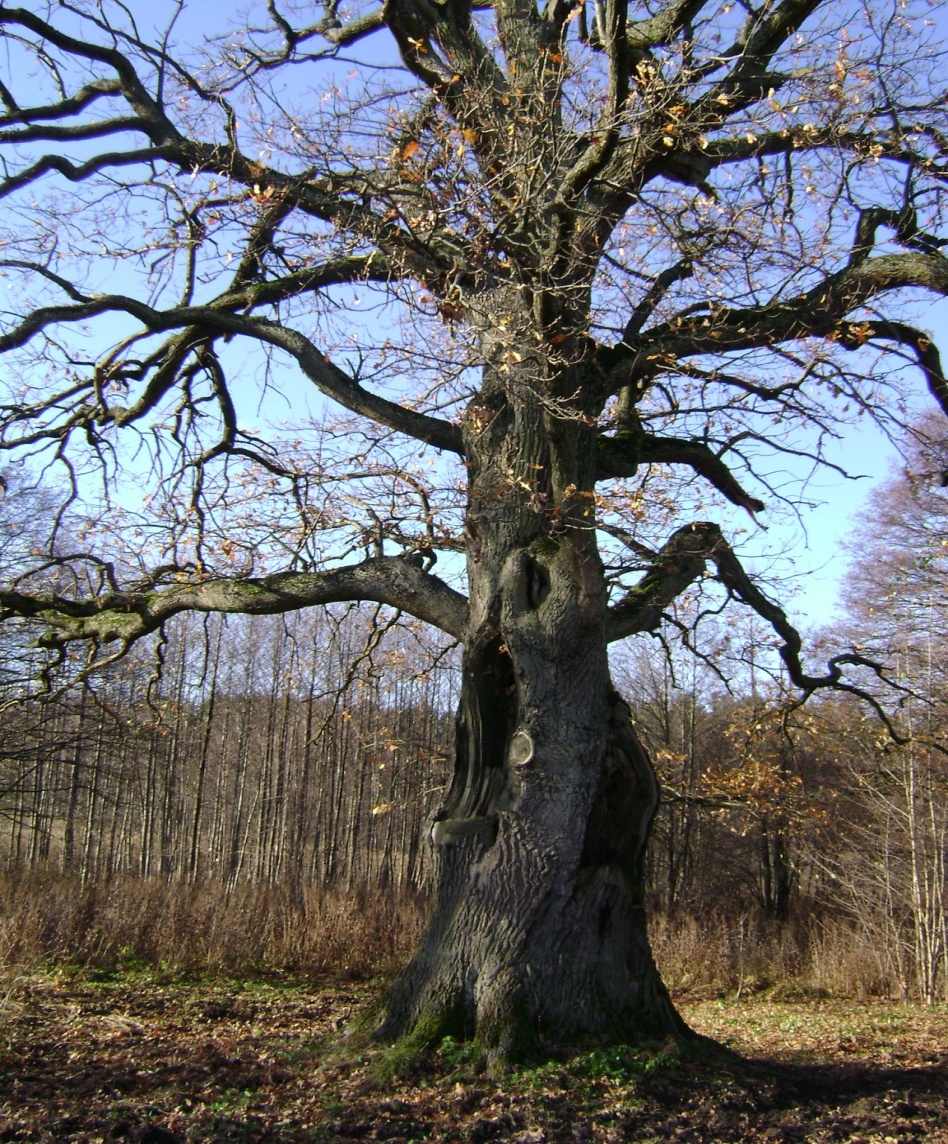 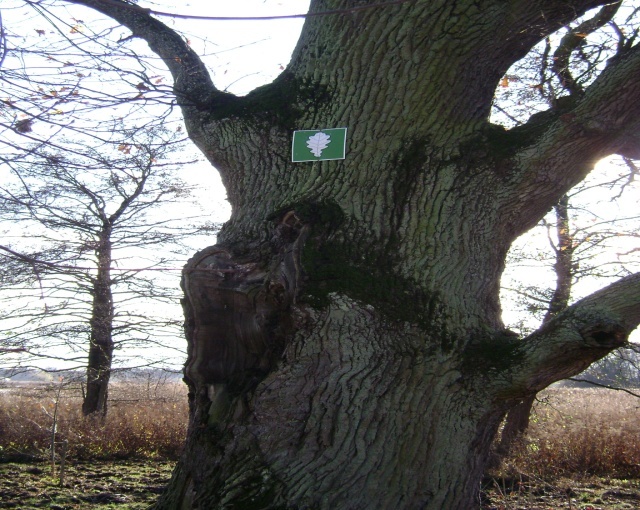 2011.05.05.
3
Rīgā, Vidzemes priekšpilsētā
2.3. Ozoli Jaunciema g. 23. Apk.m.: 4, 30 un 3,97 m.
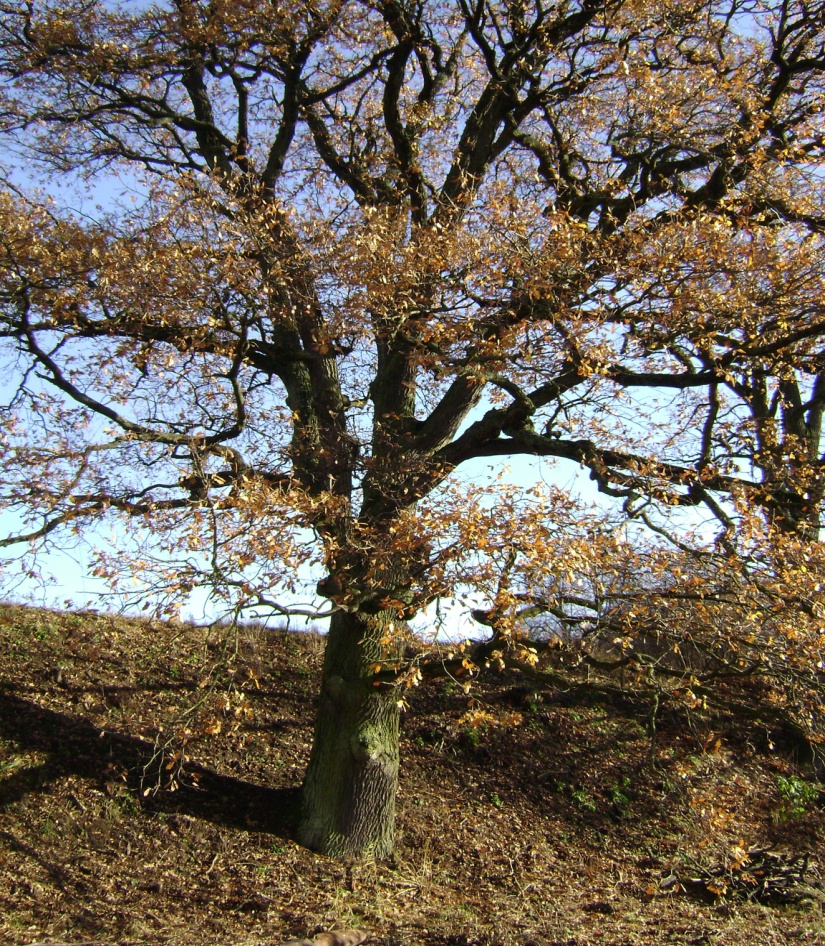 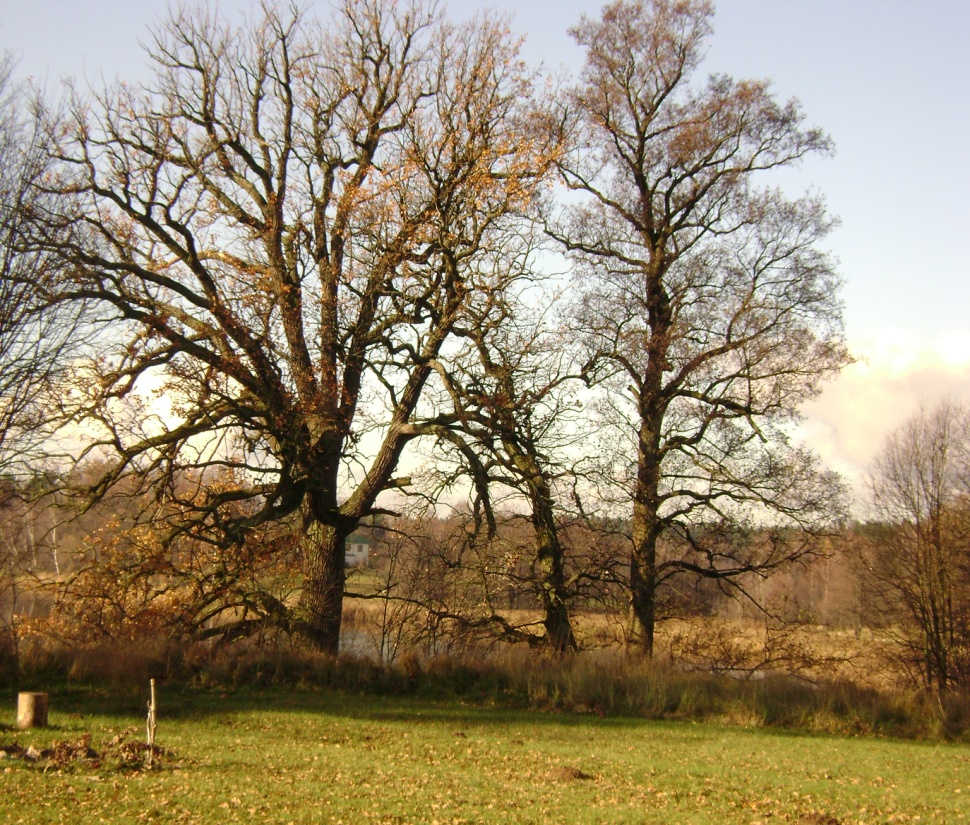 4
2011.05.05. Stella Kursīte
Rīgā, Vidzemes priekšpilsētā
4. Ozols pretīm Jaunciema gatvei 61,apk.m.: 5,83 m.
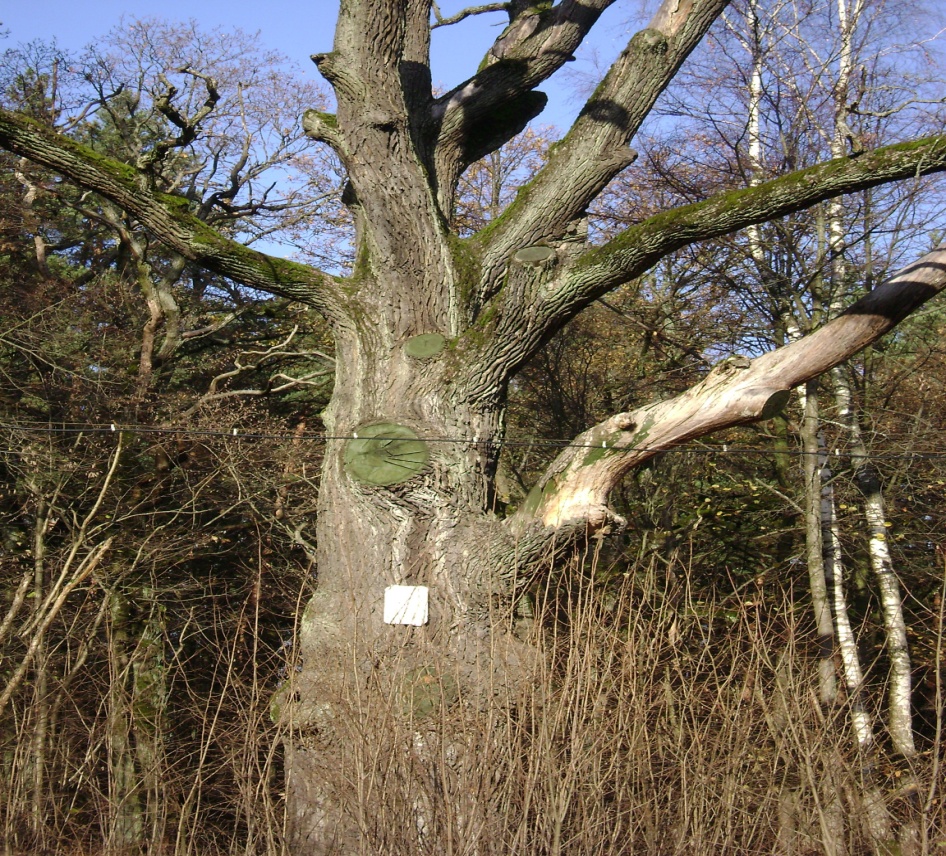 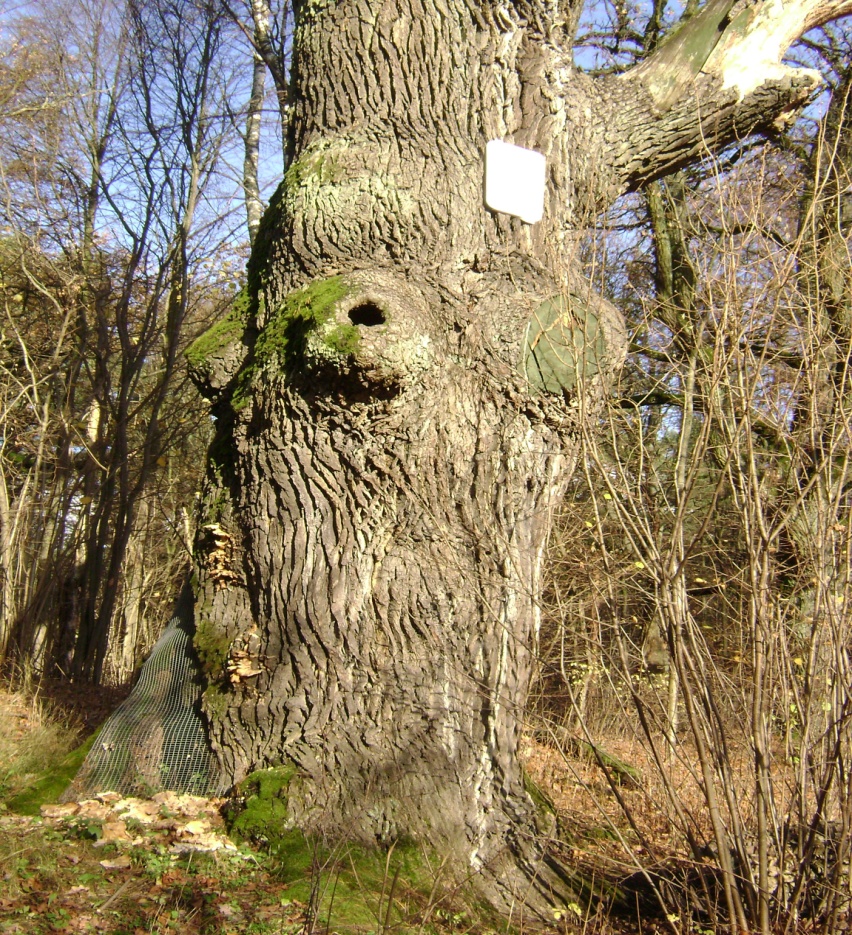 5
2011.05.05. Stella Kursīte
Rīgā, Vidzemes priekšpilsētā
5. Ozols Jaunciema gatvē 23. 
1 sumbrs 3,05 m, 2 stumbrs 2,45 m, dalījuma vietā 4,60 m
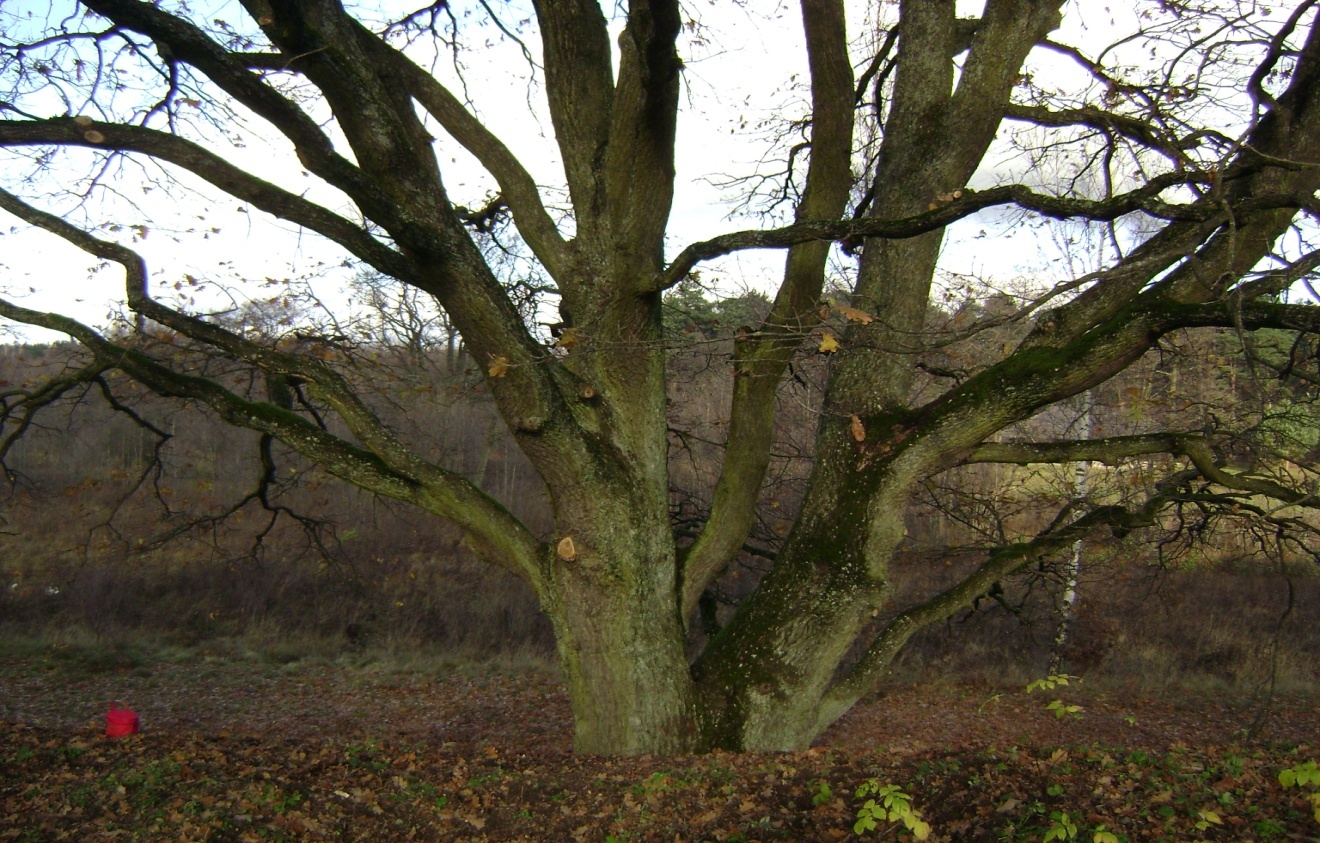 2011.05.05.
6
Rīgā, Vidzemes priekšpilsētā
6. Ozols Jaunciema g. Ropažu ielā 7. Apk.m.: 5 m.
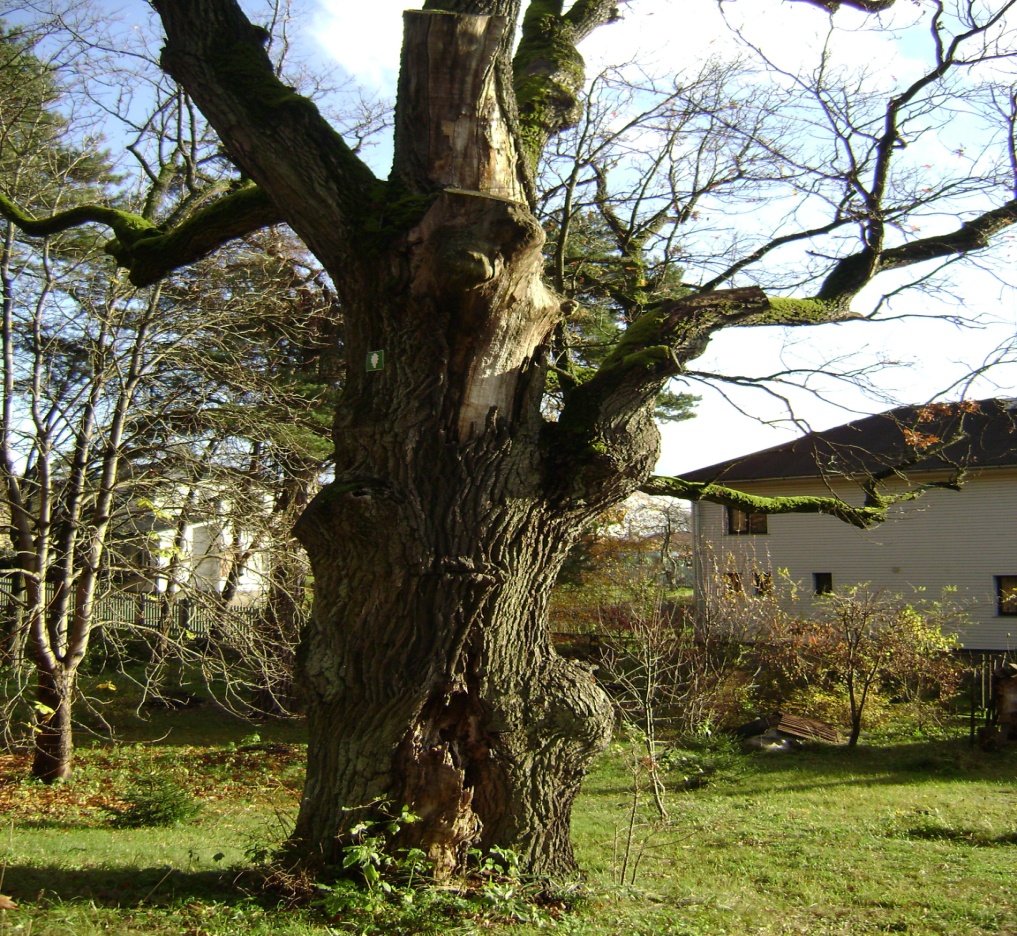 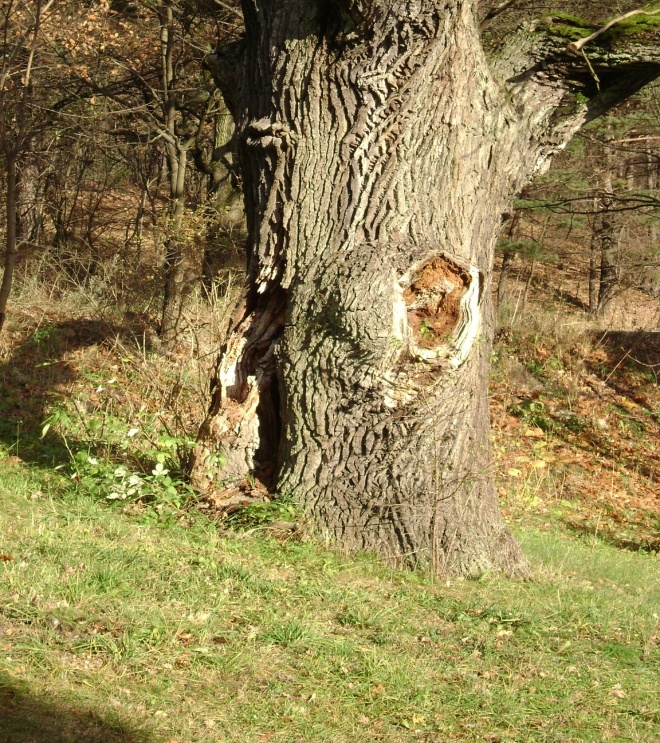 2011.05.05.
7
Rīgā, Vidzemes priekšpilsētā
7. Ozols Pāles ielā 14/2. 
Apk.m.: 5,13 m.
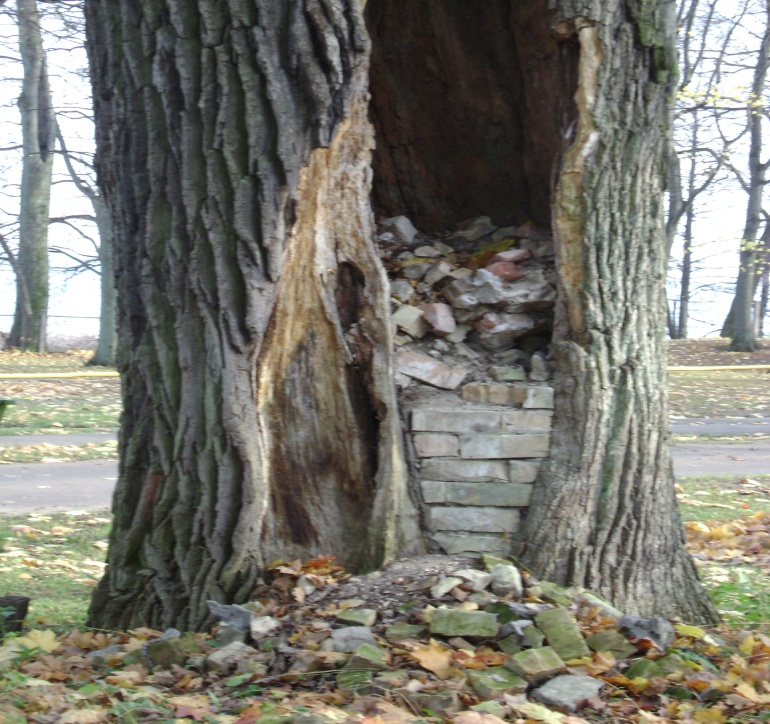 8
2011.05.05. Stella Kursīte
Rīgā, Vidzemes priekšpilsētā
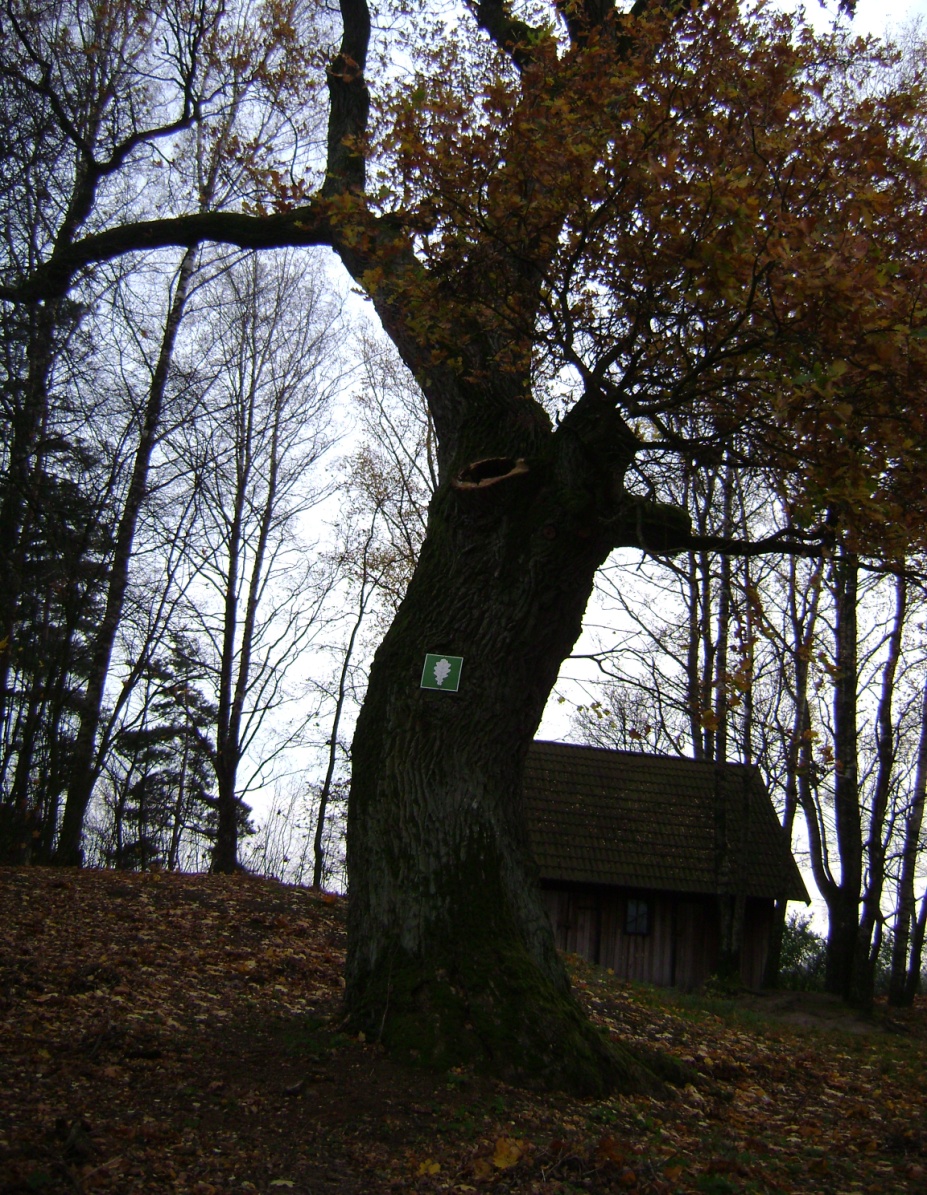 8. Ozols, Jaunciema gatve, 
„Vārnu” mājas, Ķīšezera krastā. 
Apk.m.: 4,12 m.
9
2011.05.05. Stella Kursīte
Rīgā, Vidzemes priekšpilsētā
9. Kaltiņu Ozols Berģu ielā 160.
 Apk.m.: 6,88 m.
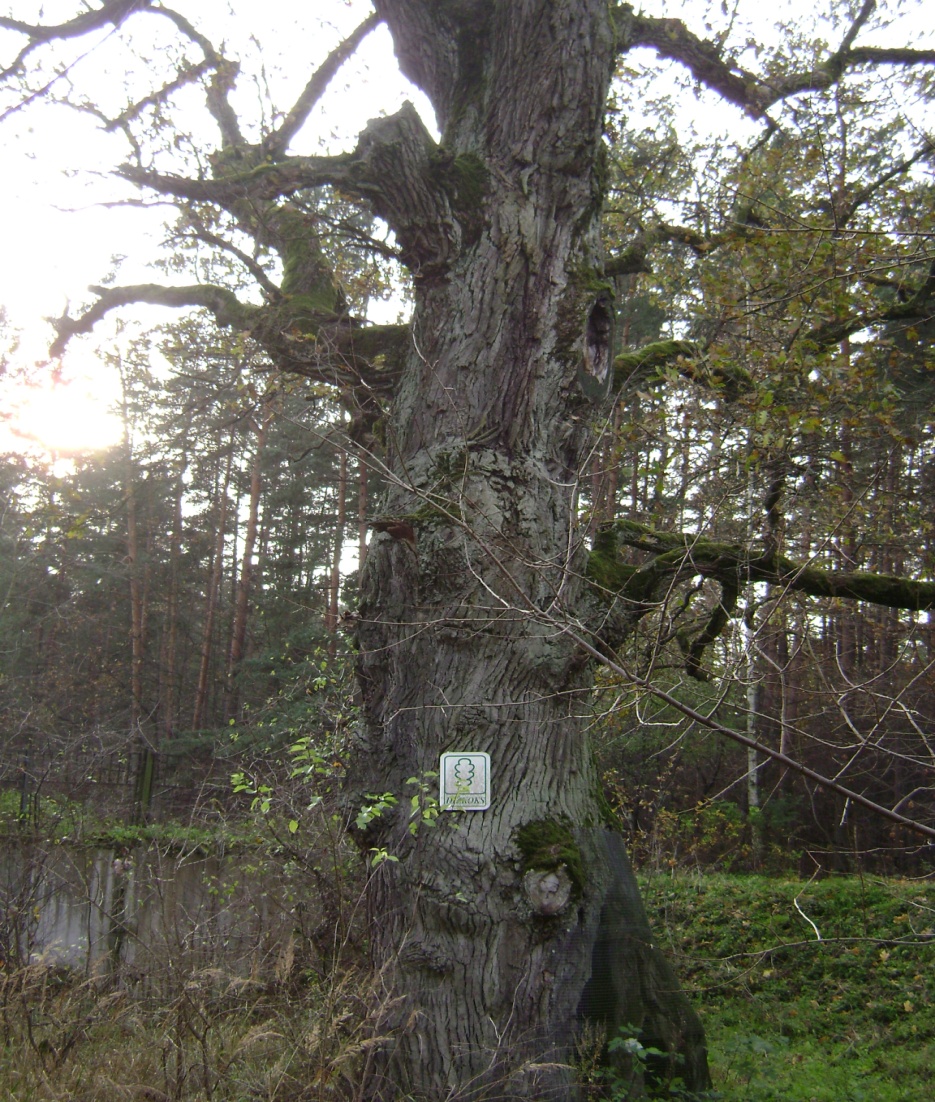 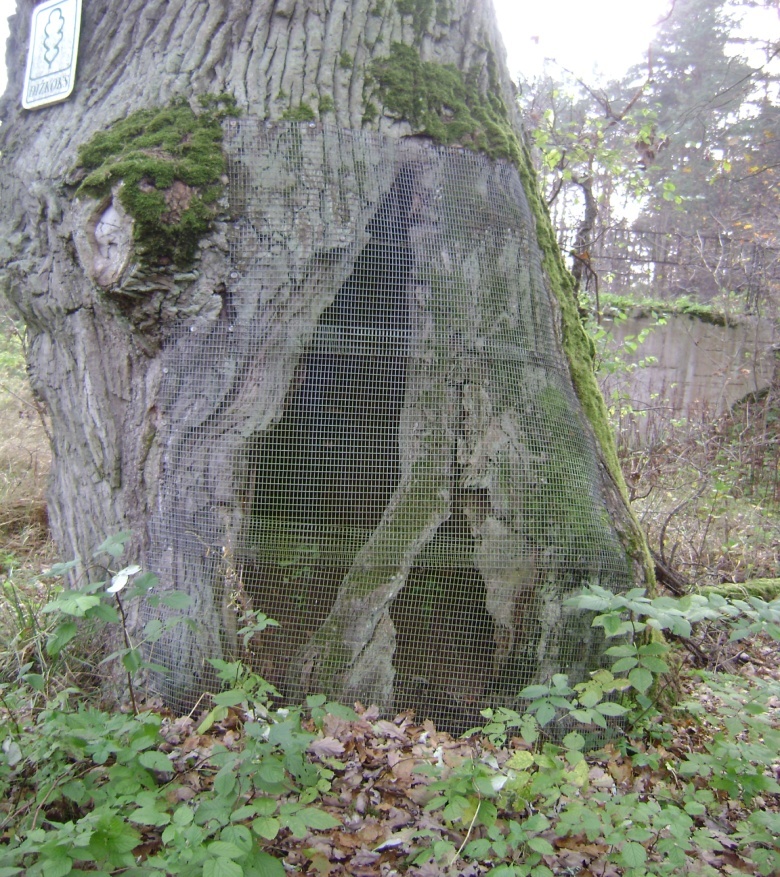 2011.05.05.
10
Rīgā, Vidzemes priekšpilsētā
10. Ozols Jaunciema gatve 29. pie „Lielozolu” mājām. 
Apkārtmērs: 6,05 m.
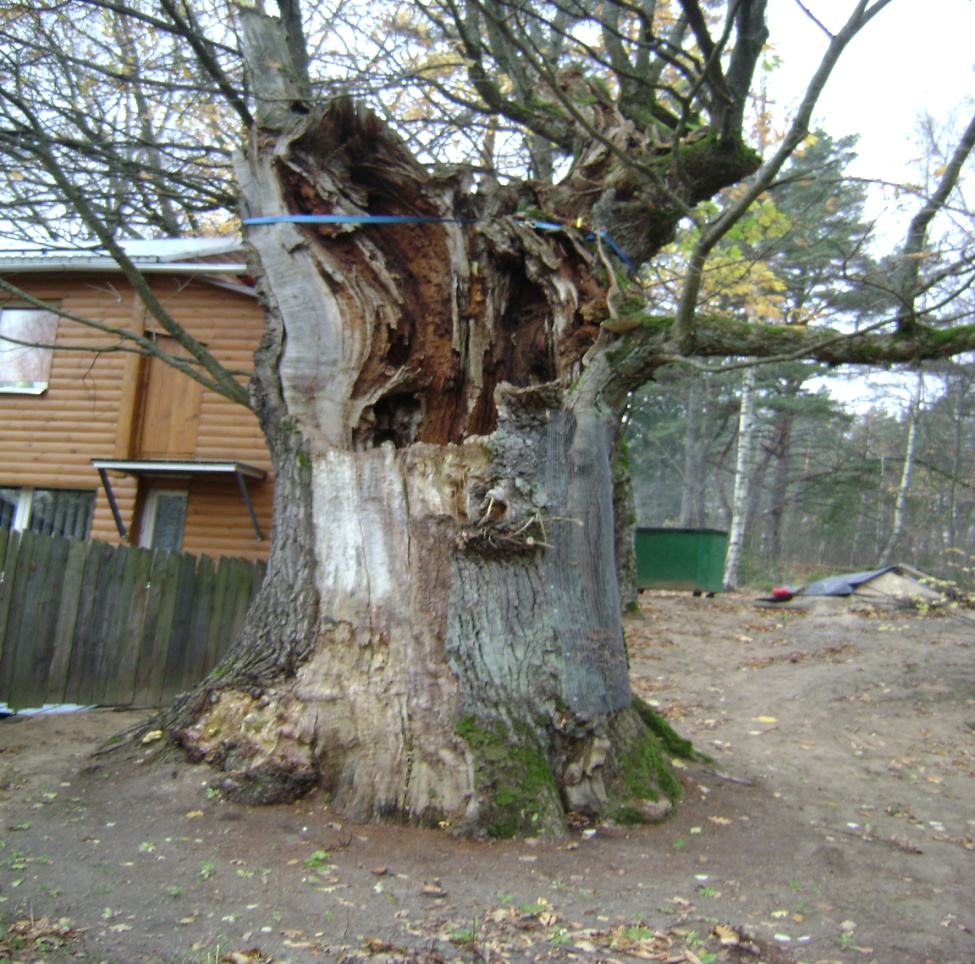 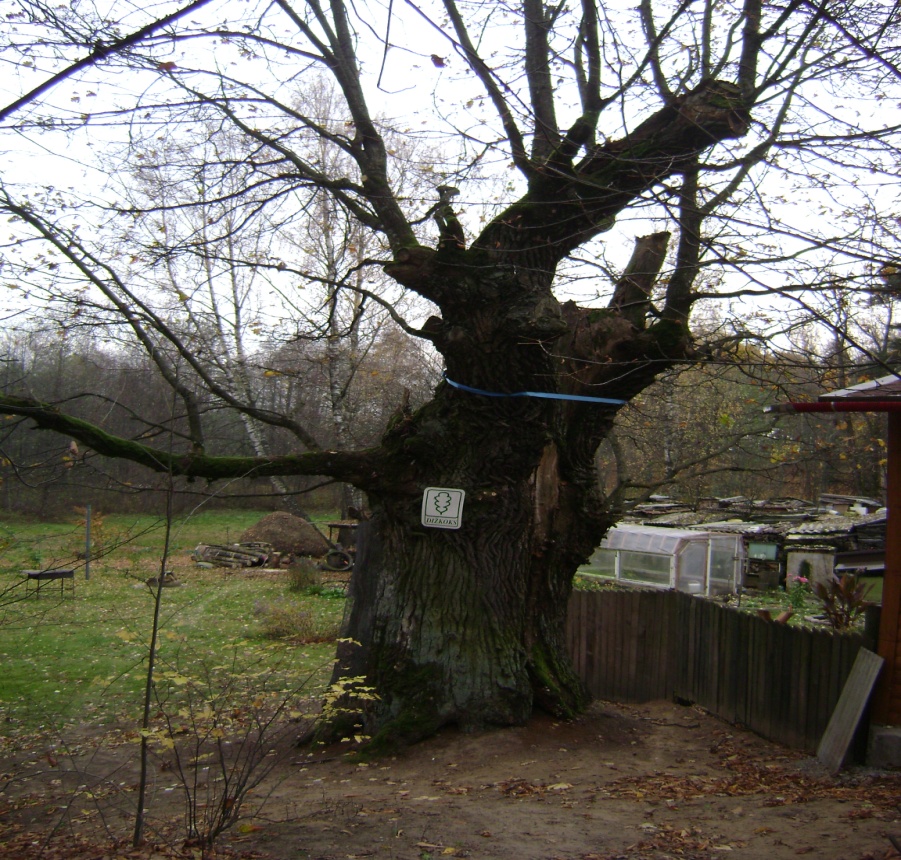 2011.05.05.
11
Rīgā, Vidzemes priekšpilsētā
11. Ozols Ūdeļu iela 13. Apk.m.: 3,76 m.
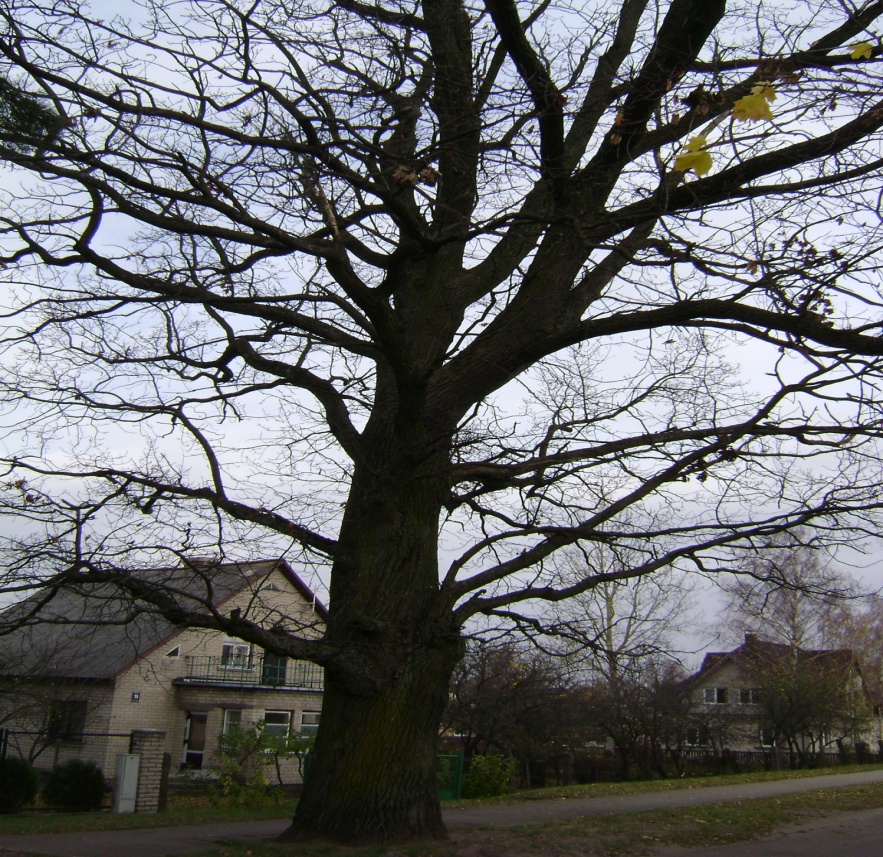 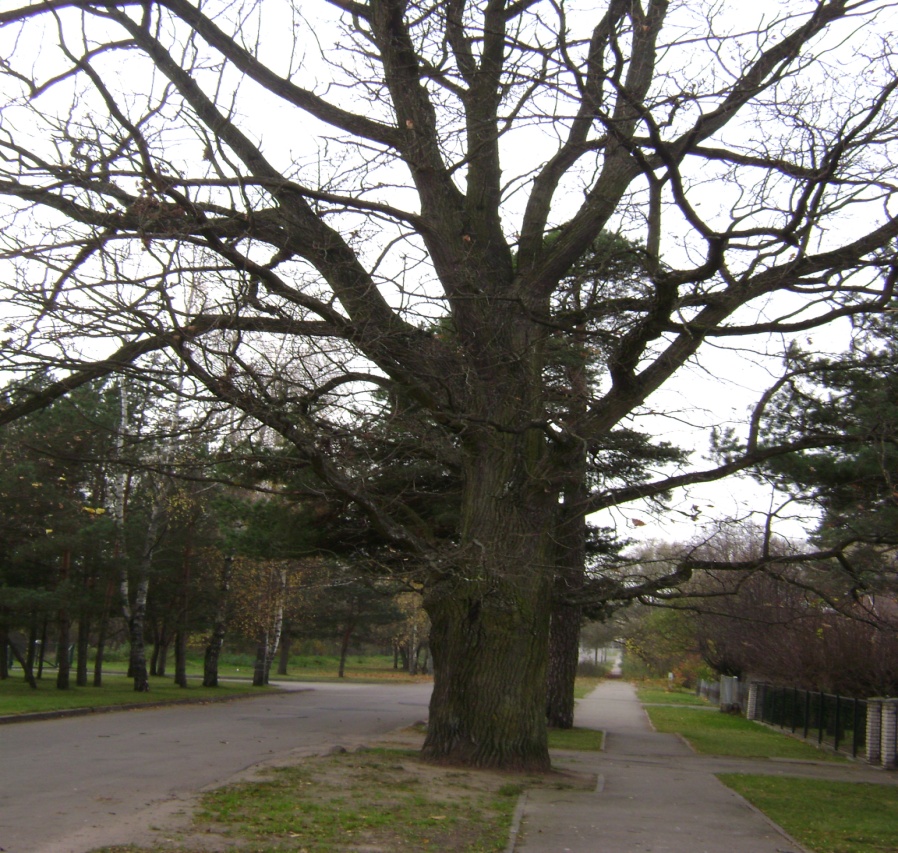 12
2011.05.05. Stella Kursīte
Rīgā, Vidzemes priekšpilsētā
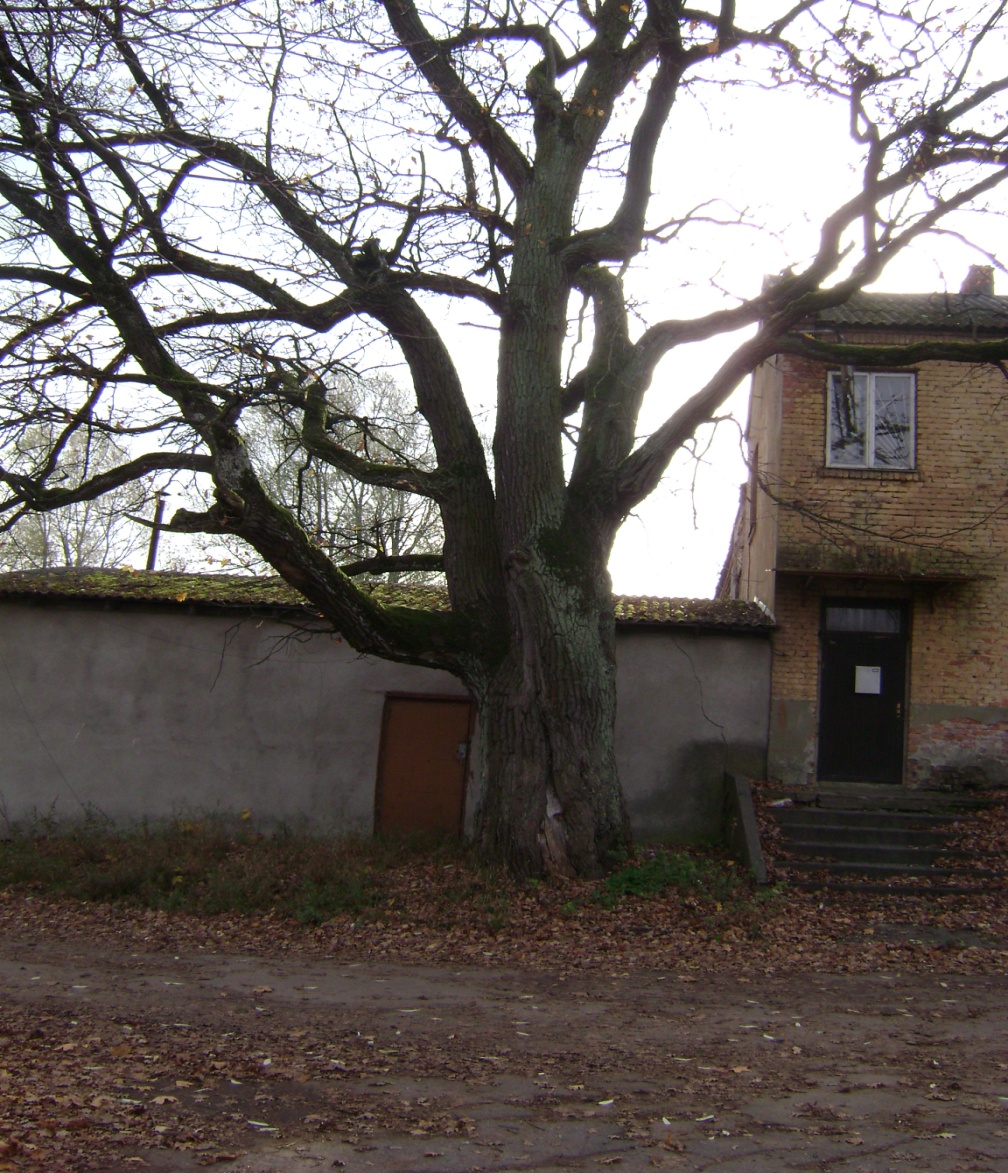 12. Ozols Ūdeļu iela 30. 
Apkārtmērs: 4,43 m.
2011.05.05. Stella Kursīte
13
Rīgā, Vidzemes priekšpilsētā
13. Ozols Brīvības gatvē 402b. Apk.m.: 4,67 m.
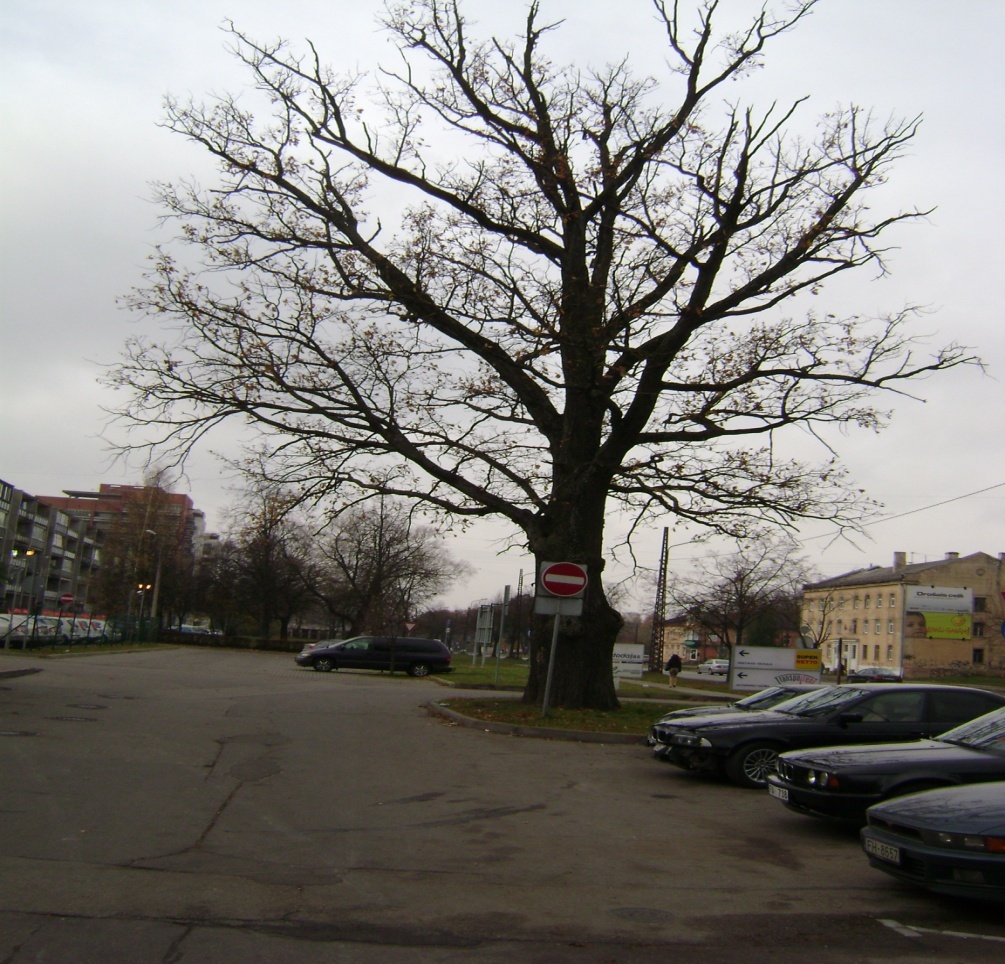 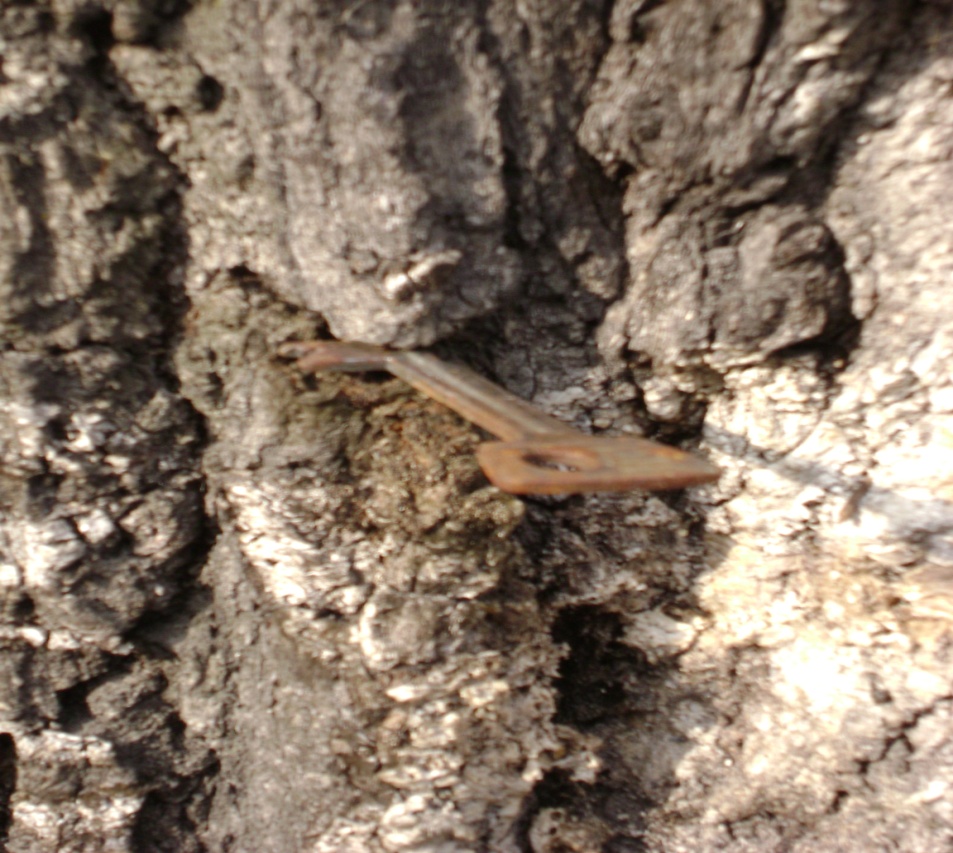 2011.05.05.
14